21 octobre  2014
La densification des ensembles existants de logements sociaux : un nouveau gisement foncier pour la production?
Violaine VICTOR – HTC
J-C FREDENUCCI –  HTC
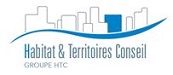 Préambule : objet
Deux études  confiées par l’USH et la CDC à HTC d’une part et à l’agence JDL d’autre part, portant sur  les stratégies et les pratiques de densification foncière du parc existant des organismes :

Comment les organismes intègrent-ils la question de la densification foncière à leur stratégie patrimoniale ?
Comment conçoivent-ils les opérations de densification / valorisation ?
Quelles sont les caractéristiques des montages financiers de ces opérations ?

Une double démarche d’enquête auprès d’un échantillon d’organismes et d’analyse d’opérations de densification
Préambule : méthode
Une enquête réalisée par HTC auprès de  8 bailleurs engagés sur tout ou partie de leur parc dans une démarche de densification foncière dans le cadre d’opérations de droit commun (soit hors PRU) :

I3F - Aquitanis - Clairsienne - DomoFrance - Dynacité - Expansiel Goupe Valophis
OPAC du Rhône - OPAC 38 


Une analyse des conditions de réussite de 4 opérations de densification foncière réalisée par l’agence JDL
un renouvellement des démarches de valorisation foncière :
1
4 types d’opérations de densification relevant de natures d’interventions différentes :

Des opérations de surélévation de bâtiments existants (aux volumes confidentiels et aux couts élevés)

Des opérations immobilières de construction neuve sur des délaissés (sans intervention sur le parc existant limitrophe) –BIMBY

Des opérations d’aménagement de restructuration-réhabilitation de résidences comprenant un ou des programmes immobiliers neufs  avec une intervention  sur la trame viaire et urbaine (dessin des îlots)

Des opérations de recyclage foncier avec  une démolition  des résidences obsolètes en vue de la reconstruction d’une nouvelle résidence en HLM ou de la vente à tiers des charges foncières
Préambule : méthode
La densification, de quoi parle-t-on ?

Comment identifier à l’échelle d’un parc les emprises foncières disposant d’un potentiel de densification ? Pour quels types d ’opérations de densification souhaités?

Comment poser les bases d’une stratégie globale et cohérente en la matière ? Quelle priorisation des sites et sur quels critères? Quels ajustements de la stratégie suivant  l’évolution des contextes locaux et du déroulé des opérations?

Pour quels objectifs? Comme contribution à un objectif de production ambitieux? Pour contribuer à une valorisation globale et durable du parc existant? Pour générer des recettes financières?

Avec quelle organisation? A l’échelle d’une direction? Dans la coopération entre les directions concernées?
Un renouvellement des démarches de valorisation foncière
1
Des démarches de densification foncière parfois anciennes (2ème moitié des années 90, 2ème moitié des années 2000)  présentes chez les bailleurs interrogés mais des stratégies en tant que telles qui restent encore pour la majorité d’entre eux à formaliser (dans le cadre de leur PSP ?)

Des recensements exhaustifs des résidences disposant de délaissés constructibles en cours de réactualisation et complétés par un repérage « au fil de l’eau » et un signalement auprès des directions du développement par les  directions du patrimoine ou les agences
Un renouvellement des démarches de valorisation foncière
1
Dans le cadre de la révision en cours de leur PSP, une approche élargie de la valorisation foncière chez certains bailleurs croisant possibilité de densification (droits à construire  résiduel ou potentiel) et caractéristiques patrimoniales, financières et sociales des résidences existantes (obsolescence, CRD, « contingents sociaux »)

Selon cette approche patrimoniale, des résidences relevant de financements HLMO disposant d’un emplacement attractif qui devraient constituer la cible de cette approche renouvelée de la valorisation foncière et favoriser une mutabilité des sites
Forces et faiblesses des recensements fonciers
2
Des inventaires exhaustifs des gisements fonciers au sein du parc existant pour la majorité des bailleurs enquêtés réalisés par :
Les directions mobilisées lors des séances de cotation du patrimoine à l’occasion des révisions de PSP
Les directions du développement, de l’architecture ou du service juridique et foncier (chargé d’opérations, contrat de formation, stagiaire) sur la base de l’analyse de planches cadastrales et des PLU

Des améliorations possibles concernant :
La réactualisation décennale des inventaires des gisements fonciers dans un contexte de modifications des PLU
La prise en compte de la sous-densité des résidences au regard des caractéristiques  de leur environnement immédiat permettant d’aller au-delà du PLU existant
La prise en compte des caractéristiques du bâti existant et des possibilités de démolitions, voire de fonciers limitrophes mutables
La densification comme outil de valorisation de l’existant
3
Une approche mesurée et prudente des organismes de la densification afin de ne pas déclasser l’offre existante et dégrader le fonctionnement des résidences concernées

Des opérations de densification combinées très majoritairement avec des actions d’accompagnement sur le patrimoine existant (réhabilitation, résidentialisation, etc) en vue de :
Créer les conditions d’une acceptabilité auprès des  riverains 
S’assurer de la commercialité du programme neuf 
Mutualiser les investissements entre réhabilitation et construction neuve (effet de levier) 

Un projet de construction neuve s’inscrivant parfois dans une opération plus large relevant du projet urbain et visant à reconfigurer l’ensemble immobilier, voire le quartier
la densification comme outil de valorisation de l’existant:
3
Des résultats quantitatifs mesurés (~5% des résidences du parc concerné et un volume de logements représentant ~15% de la production neuve annuelle des organismes) au regard des attentes initiales importantes (le parc existant comme ressource) en lien avec :
Des contraintes fortes (notamment politiques)
Une attitude prudente des bailleurs dans les choix de sites de densification
Des capacités à faire des maitres d’ouvrages et de la nécessité de prioriser les opérations de densification
Des opérations de densification qui se distinguent peu des opérations classiques de constructions en termes de délais ou d’équilibre économique, voire qui peuvent être plus contraintes en raison de la complexité des interventions et du niveau de qualité attendue
La densification comme outil de valorisation de l’existant
3
Un objectif prioritaire de production de logements locatifs sociaux

Des spécificités des sites, des attentes de diversification de l’offre de la part de la collectivité et/ou des besoins de nouvelles recettes financières pour l’organisme pouvant donner lieu à :

Une production de logements en accession sociale
Une vente de charges foncières à un promoteur privé  en vue de la production de logements libres
les freins à la valorisation foncière:
4
La conception initiale et la gestion des vis-à-vis dans un contexte de résidences de type « grand ensemble » où un programme neuf peut réduire le stationnement résidentiel et impacter le fonctionnement de la résidence

Un déficit foncier important qui tend à « absorber » l’économie initiale d’acquisition du foncier et appelle une intervention en fonds propres du bailleur et en subventions extérieures des collectivités en lien avec :
Les choix de démolition dans un contexte de renchérissement des couts de désamiantage 
Les couts de réalisation de réseaux 
Des couts des actions d’accompagnement du parc existant
Des opérations de droit commun du fait des niveaux de déficit sont abandonnées dans l’attente d’un dispositif de type ANRU
les freins à la valorisation foncière:
4
La possible opposition des élus locaux aux projets de densification dans un contexte d’application malthusienne du PLU pour 3 raisons principales citées :

Une anticipation des réticences des administrés riverains à un projet de construction neuve perçu comme perturbateur (syndrome du Nimby) 
Des investissements publics d’accompagnement du projet résidentiel couteux pour la Ville (extension voire création d’un groupe scolaire)
Une opposition politique au développement de l’offre HLM

L’argument de la diversification de l’offre au profit du secteur libre ou de l’accession sociale est susceptible, dans certains cas, de convaincre le maire, qui pourra parfois aller jusqu’à enclencher une révision du PLU si nécessaire.
les freins à la valorisation foncière:
4
Une possible opposition des locataires et riverains :

Deux types de leviers susceptibles de favoriser une adhésion des locataires sont mobilisés par les maitres d’ouvrages :

Les travaux d’accompagnement permettant d’améliorer l’état technique et le fonctionnement du parc existant

-	La programmation des programmes neufs avec d’une part des logements en accession sociale dont les occupants HLM peuvent être des candidats prioritaires ; d’autre part des projets d’habitat locatif social participatif mobilisant des locataires du site ayant effectué une demande de mutation et associé à la programmation et aux études de conception de l’immeuble neuf
Les freins à la valorisation foncière
4
Un déficit foncier important qui tend à « absorber » l’économie initiale d’acquisition du foncier et appelle une intervention en fonds propres et en subventions extérieures des collectivités en lien avec :
Les choix de démolition dans un contexte de renchérissement des coûts de désamiantage 
Des coûts des actions d’accompagnement du parc existant

Une faible commercialité des sites réduisant la faisabilité d’une densification et d’une diversification de l’offre
Sur nombre de sites de type grand ensemble, l’absence de marché immobilier peut entrainer un abandon temporaire des projets.
 L’EPCI via son PLH et/ou l’Etat local (DDT) pourront être vigilants à limiter la programmation HLM sur des quartiers où la part du logement social est déjà important

Des caractéristiques  environnementales défavorables (qualité des sols, etc)
De nouveaux modes de coopération
5
Des projets de densification foncière qui supposent de développer des logiques de coopération fortes entre les différentes directions au sein des organismes  :

La direction de l’architecture ou assimilée intervient en phase amont pour la réalisation des études de faisabilité 
La direction du marketing intervient sur le volet marché et programmation 
La direction du développement et/ou de la maitrise d’ouvrage, voire de l’aménagement, pilote la conception et la réalisation des opérations de densification 
La direction du patrimoine, qui prend en charge les projets de réhabilitation et de résidentialisation du parc existant conservé, articule ses interventions au projet de densification 
L’agence concernée et les services de gestion locative alertent sur les mesures d’accompagnement à mettre en œuvre pour une bonne acceptation et appropriation des projets par les locataires et anime les démarches de concertation